Allergiassa immuunipuolustus reagoi poikkeavalla tavalla - tunnistaa aiheuttajan viholliseksi ja alkaa puolustautua 
 allergisen elimistössä on vasta-aineita tai herkistyneitä valkosoluja allergiaa aiheuttavaa ainetta, allergeenia, kohtaan.
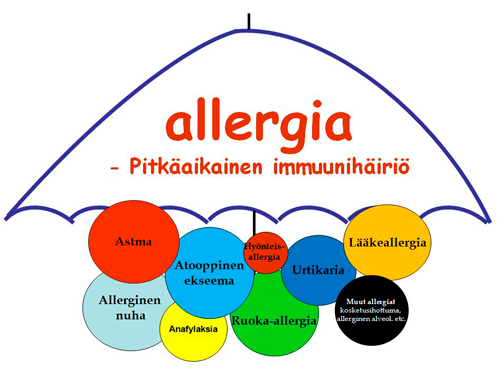 Taipumus oireisiin on periytyvä
Molemmat vanhemmat > 60-80 %. 
Toinen vanhemmista > 30-50 %
Ei kumpikaan > 10-15 %.
Allergisten sairauksien esiintyvyys kasvanut viime vuosikymmeninä
Väestötutkimusten mukaan joka neljännellä aikuisella allergisia oireita
Ympäristön allergeeneille herkistyneiden (atooppisten) osuus kouluikäisistä jopa 40 %
Allergiat ovat lasten ja nuorten yleisin pitkäaikaissairaus
Astmaa sairastaa vajaa 10 % väestöstä + 5 % ajoittain astman kaltaisia oireita
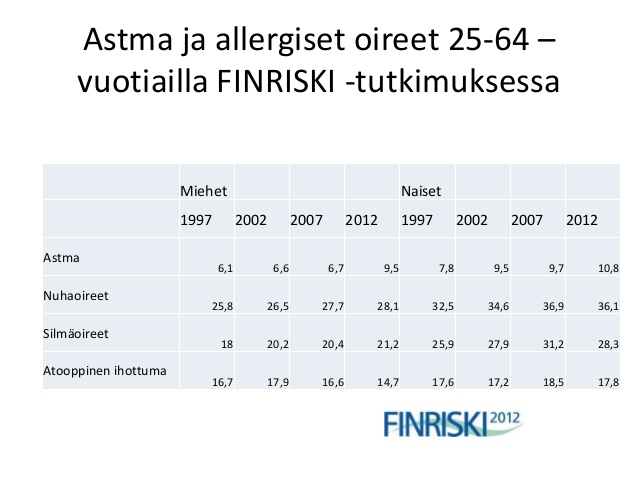 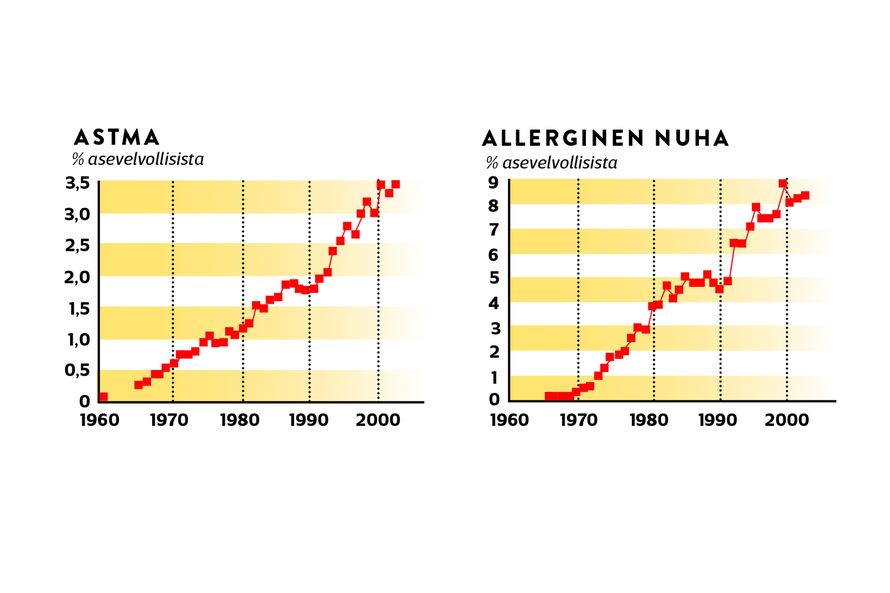 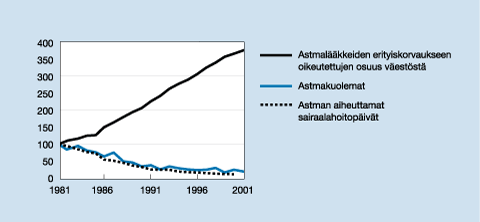 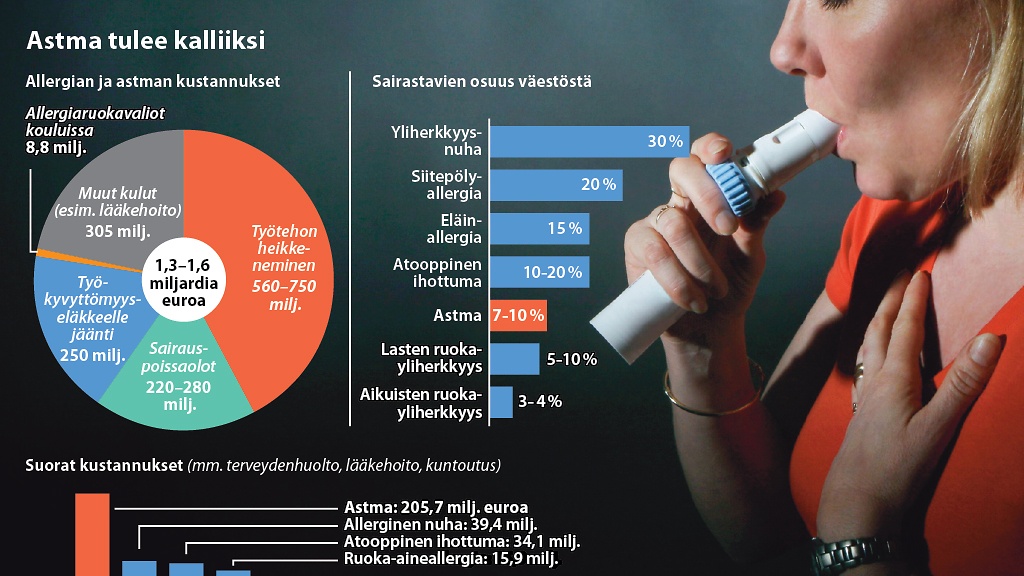 Epäsuorat
Tuottavuus-
kustannukset
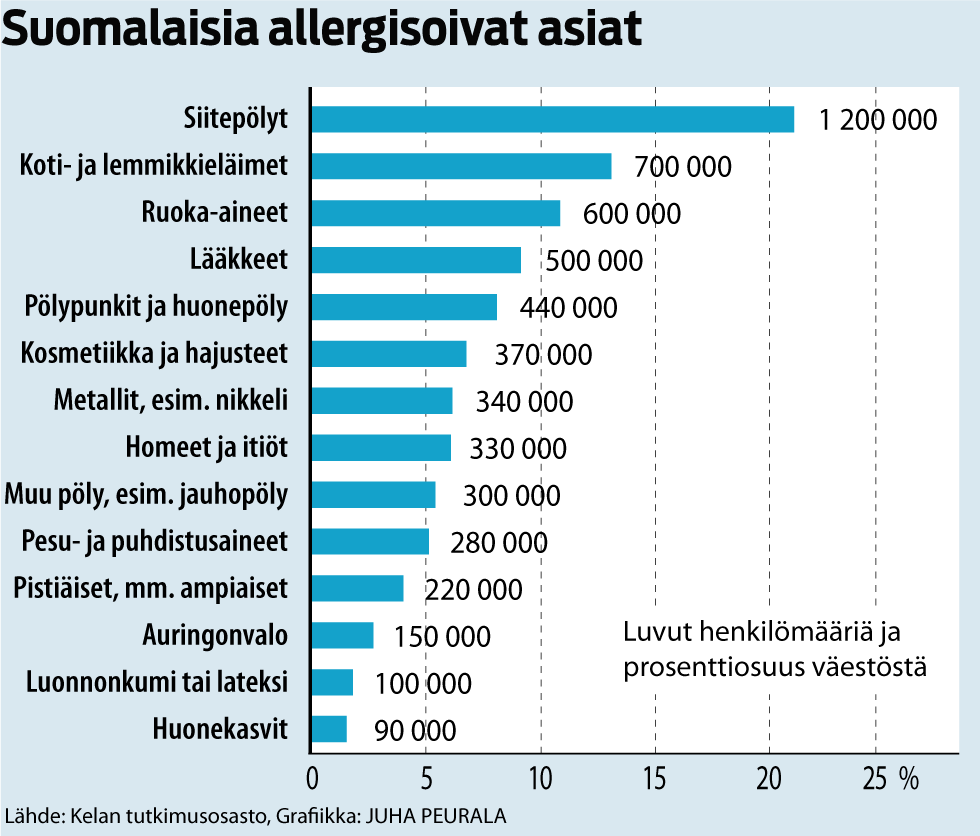 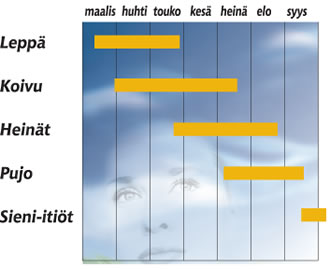 Erilaiset allergeenit
Hengitettävät:
Siitepölyt ulko- ja sisäilmassa
Homesienten itiöt ulko- ja sisälmassa
Eläinpölyt; lemmikit, hyötyeläimet, hyönteiset
Viherkasvipölyt
Kemikaalit työpaikoilla (ja kodeissa)
Kosteusvauriomikrobien tuottamat bakteeri- ja homemyrkyt

Syötävät:
Ruoka-aineet
Lisäaineet (atsovärit, sulfiitit, bentsoaatit)
Lääkkeet; särkylääkkeet (asetyylisalisyylihappo), antibiootit (penisilliinit, kefalosporiinit, sulfat jne.)

Pistävät:
Hyttyset, mäkärät, paarmat, polttiaiset, mehiläiset, ampiaiset
Hirvikärpänen, muurahaiset, kirput, perhoset, kovakuoriaiset, torakat, surviaissääsket
Pistettävät lääkkeet, puudutteet, rokotteet

Ihoa ja limakalvoa koskettavat:
Tuoreiden hedelmien, vihannesten, juuresten kasviainekset, luonnonkumi, viherkasvit, huone-esikko
Kasvien kemikaalit ja auringonvalo, jättiputket
Hajusteet
Lääkkeet, kortikoidit, paikallishoitoaineet
Siemenneste, sperma
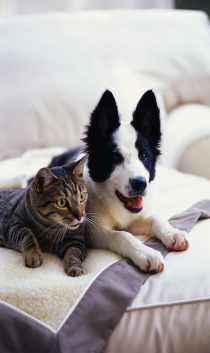 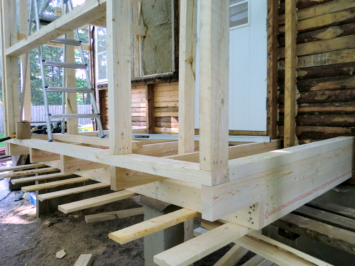 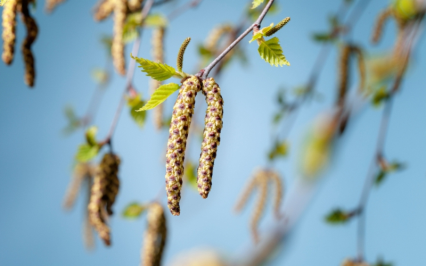 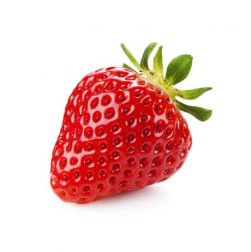 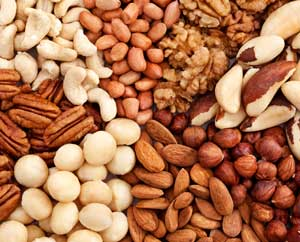 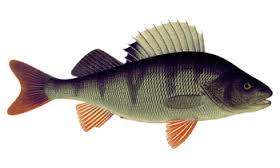 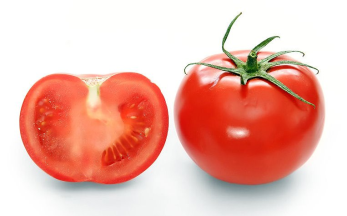 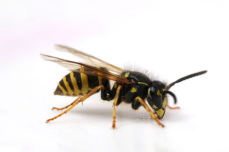 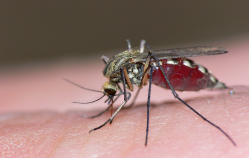 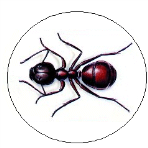 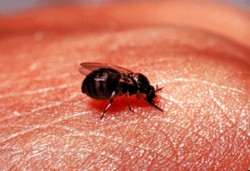 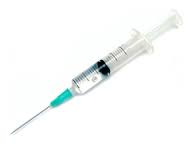 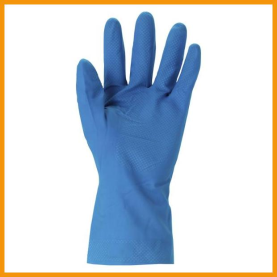 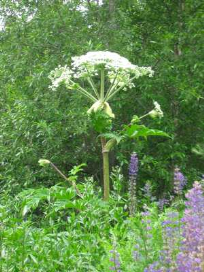 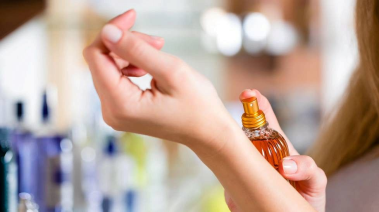 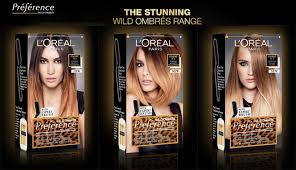 Allergian synty
ALLERGEENI; allergiaa aiheuttava aine (proteiini, molekyyli, hiukkanen)
Hengitettävät / Syötävät / Pistävät / Iho- ja limakalvokontakti
Ei oireita
Ensikohtaaminen
Ympäristö
HERKISTYMINEN  immuunivaste; 
muisti, tunnistamis- ja hyökkäysvalmius: muodostuu vasta-aineita ja valkosoluja 
> IgE ja eosinofiilit
Perimä
Ei allergista 
reaktiota
Atopia
Allerginen reaktio
Uudelleen altistuminen
Ei oireita
NOPEA ALLERGINEN REAKTIO
Allergeeni reagoi IgE vasta-aineiden kanssa  Erittyy histamiinia ja muita tulehduksenvälittäjäaineita
HIDAS ALLERGINEN REAKTIO
Herkistyneet valkosolut, T-solut 
tunnistavat allergeenin  Aiheutuu tulehdus
Välittömät oireet
Lievät
Viivästyneet oireet
Anafylaksia
Voimakkaat
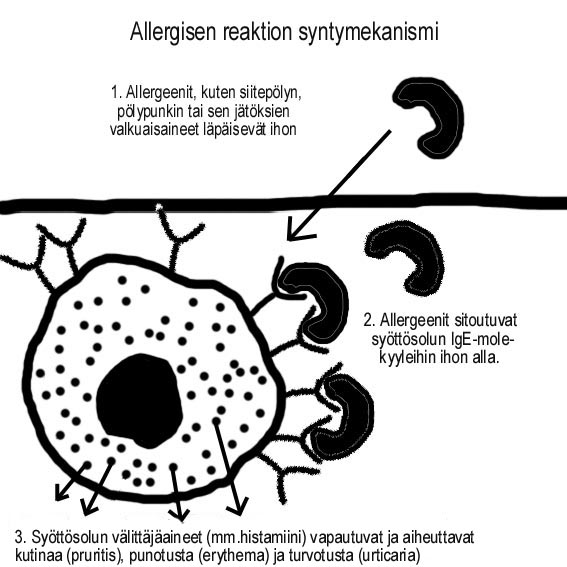 Allergiset oireet
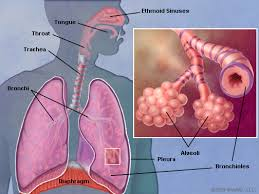 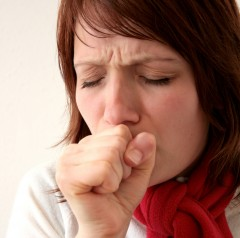 Hengitysteissä
astma ja astmankaltaiset oireet, homepölykeuhko
allerginen nuha, heinänuha, ympärivuotinen nuha
nenän sivuonteloiden tulehdus
kurkunpään tulehdus, äänen menetys
Silmissä
sidekalvontulehdus
silmänympäryksen ihottumat
Iholla
atooppinen ihottuma (ekseema), maitorupi, taiveihottuma
nokkosihottuma, nokkosrokko (urtikaria)
ihon turvotus
kosketusallergia
valoyliherkkyys
Ruuansulatuskanavassa – suolisto-oireet
vatsakipu, ilmavaivat
ärtynyt paksusuoli
ripuli > < ummetus
peräaukon kutina ja ihottuma
Keskushermosto
päänsärky
väsymys


Allerginen yleisreaktio; allerginen sokki, anafylaksia
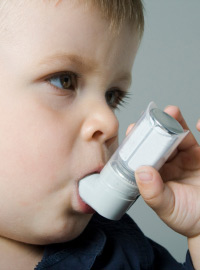 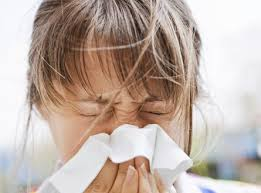 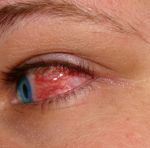 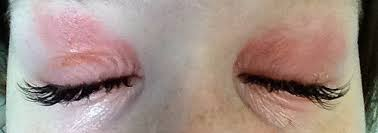 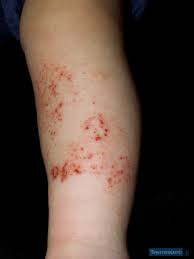 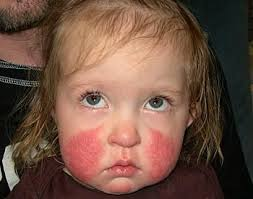 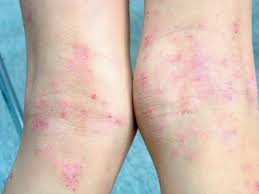 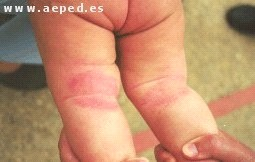 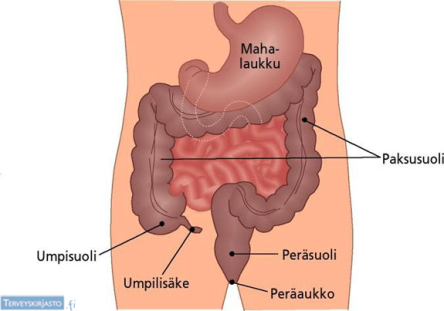 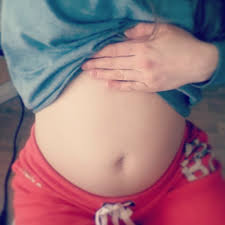 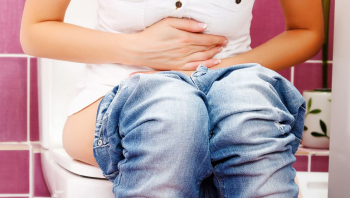 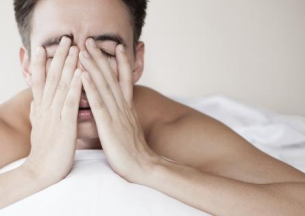 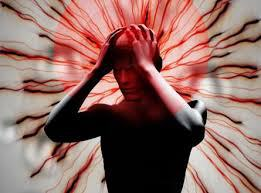 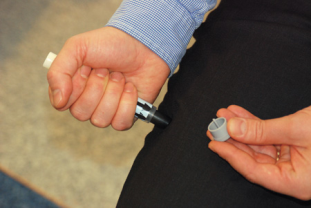 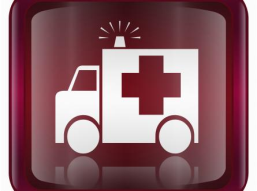 Anafylaksia
ENSIAPU

Adrenaliinipistos 
Supistaa verisuonia, kiihdyttää sykettä , vp. nousee
Rentouttaa keuhkojen lihaksia, ehkäisee turvotusta,
         helpottaa hengitystä

+
Antihistamiini 
Astmasuihke tai 
Kortisonitabletti (kyypakkaus)


Lääkäriin



 Ilmoitus anafylaksiarekisteriin (HYKS)
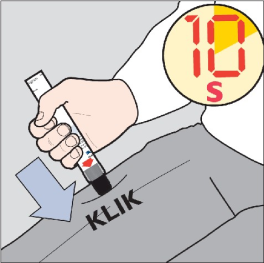 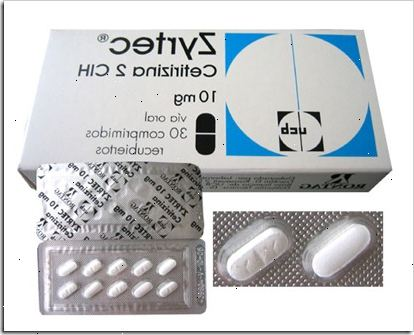 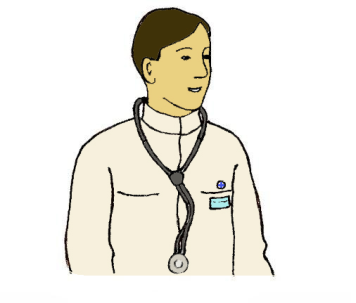 Diagnosointi ja testit  1. Altisteen ja oireen yhteys selväksi, esim. altistus ja välttökoe2. Ihopistokokeet; Prick-testi (IgE-määritykset)3. Lappukoe; Epikutaanitesti (soluvälitteinen allergia)4. Verikokeet (IgE ja eosinofiilit) Mikään testimenetelmä ei  täysin kattava ja kaikissa testeissä virhemahdollisuuksia
Allergian hoito
Oireita lievitetään - varsinaisia parantavia lääkkeitä ei ole

Ennaltaehkäisy ?
vastustuskyky, liikunta, antibiootteja harkiten
tupakoimattomuus (raskausaika) + sisäilman laatu
monipuolinen ruokavalio (raskausaika) + probiootit
imetys + kiinteän ruoan aloittaminen 4-6 kk
luontoyhteys

Täysvälttäminen  (anafylaksia, kosketusallergia) 

Täsmävälttäminen
         - toleranssin kasvu

Lääkitys  – itsehoito- tai reseptilääkkeenä
oireenmukainen paikallishoito (nenäsuihke, silmätipat, ihovoide, keuhkosuihke …) 
tablettimuotoiset lääkkeet

Siedätyshoito
Siitepölyt, pistiäiset, kissa, koira, hevonen
Pistoshoito tai kielenalustabletti
Lääkärin valvonnassa, 3-5 vuotta
Alkuannostelu 1-2 vko välein – ylläpitoannos 4-8 vko välein
80-90%  hyötyy hoidosta
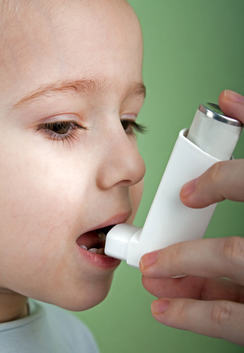 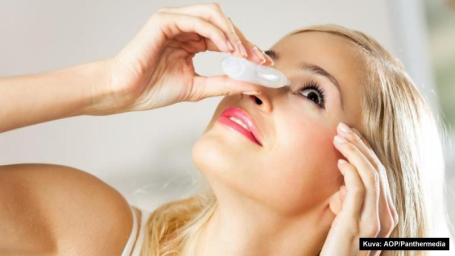 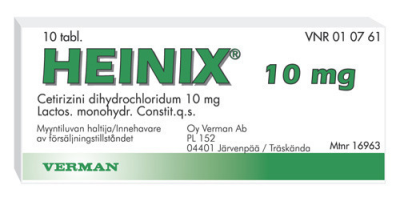 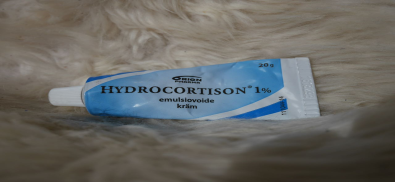 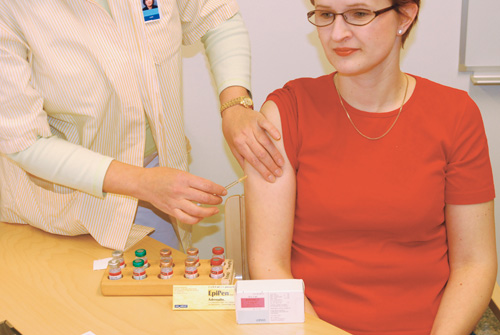 Astma – keuhkoputkien limakalvojen tulehduksellinen sairaus
Astman ohjattu omahoito
Säännöllinen lääkkeiden otto

Voinnin seuraaminen ja oireiden tunnistaminen (yskä, yöoireet, rasitusastma, ahdistus, vinkuna)

Ärsykkeiden välttäminen, savuttomuus

PEF-arvot ja kirjanpito

Lääkityksen säätely ohjeiden mukaan esim. flunssa, pakkas- tai siitepölykaudella
Tulehdusta helpottavat lääkkeet
Keuhkoputkia avaavat lääkkeet
Kohtauslääke

Milloin lääkäriin?

Lääkäriltä kirjalliset ohjeet omahoidon ja lääkehoidon tueksi.
Allergisoitumista lisääviä tekijöitä???Immuunijärjestelmän ohjautuminen allergialle altistavaan suuntaan…
Imeväisten ruokinnan muutokset?
Varhaislapsuuden rokotukset?
Hygienian parantuminen?
Virusinfektioiden leviäminen?
Hengitysilman laatu?
Lemmikkieläinten pito asuinhuoneisssa?
Ravitsemustavat ja ravinnon koostumus?
Elintarvikkeiden lisä- ja säilytysaineet?
Elimistön kemiallinen kuormitus?
Kaupungistuminen, luontoyhteyden puute!!!
Kansallinen allergiaohjelma 2008-2018– aika toimia ja muuttaa suuntaa
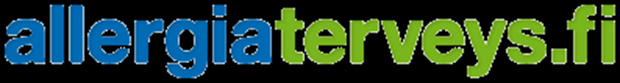 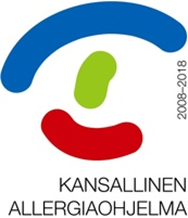 Ohjelman päätavoitteet
Ehkäistä allergiaoireiden kehittymistä
Lisätä väestön sietokykyä allergeeneille
Parantaa allergian diagnostiikkaa
Vähentää työperäisiä allergioita
Voimavaroja vaikeiden allergioiden hoitoon
Vähentää allergisten sairauksien aiheuttamia kustannuksia

”Älä ole yliherkkä allergialle”